REVISION
Contents:1. There is/there areThere is + N số ít/ko đếm đượcThere are + N số nhiềuThere are 40 students in my classroom.There is a pen on the table2. A/an/plural/possessive adjective3. Grammar: The present simple tense4. Should/shouldn’t5. Vocabulary: daily activities of a nurse, parts of the body6. How to ask/show problems
7. Spend time doing st = it takes sb time to do st
    I spend 2 hours learning English everyday
    It takes me 2 hours to learn English everyday
8. S + V/Vs/es + Adv     ~ S + to be + adj +N
    She dances very well 
    She is a very good dancer
    V  - N 
    dance-dancer 
    teach-teacher
    drive-driver
9.       How + Adj + to be + S? = What + to be + Possessive Adj + N
           How      old       are you?  -What is your age?
                      Heavy                                                weight
                        Tall                                                   height

10. Like/enjoy/love + V_ing
11. Prefer st to st
      Prefer doing st to doing st
      I prefer tea to coffee
      She prefers watching TV to listening to the radio
12.  There is/are + N in/on…..      = S + have /has…
        There are many buildings in HN
        HN has many buildings.
13. One of + plural noun
      one of these students is from Japan
14. Every + singular noun
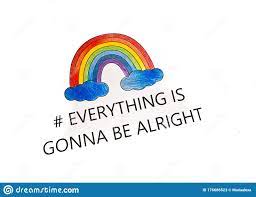